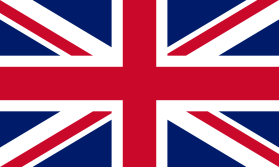 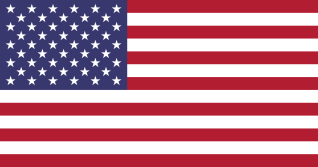 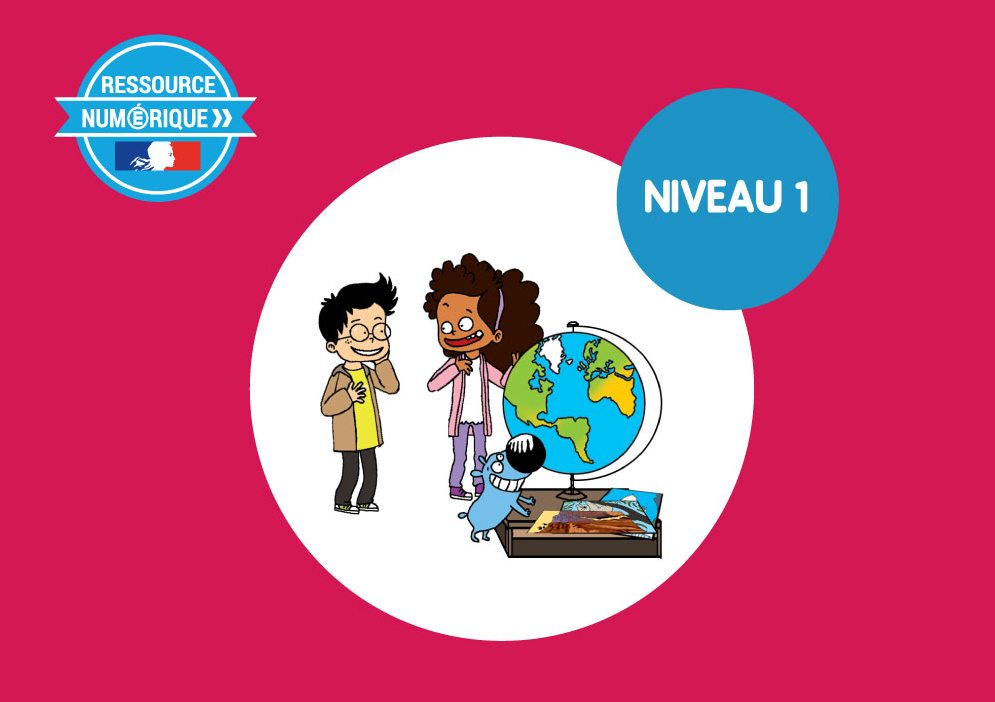 3- My town
3. 4- My new glasses
Step 2
Tongue Twister
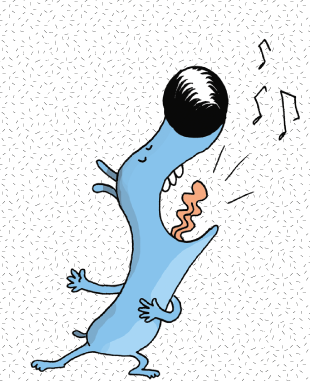 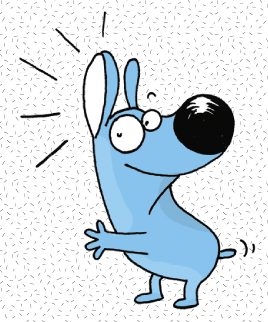 Extra, extra ! Exton exclaimed excitedly.
3.4 My new glasses - step 2
Listen and click on the right picture.
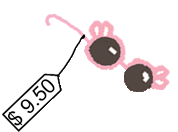 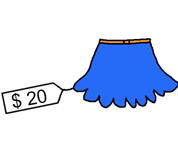 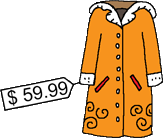 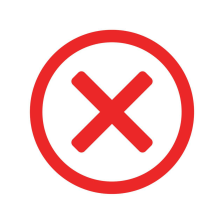 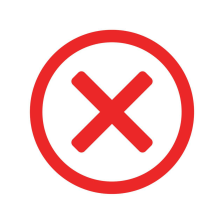 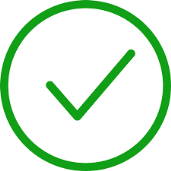 1/4
3.4 My new glasses - step 2
Listen and click on the right picture.
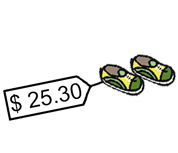 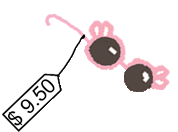 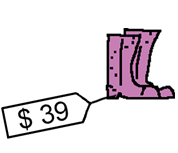 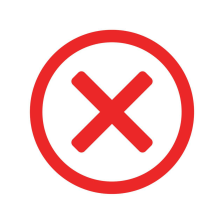 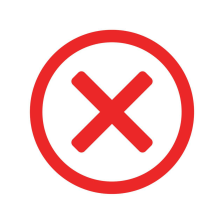 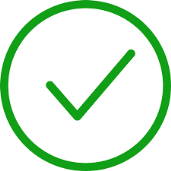 2/4
3.4 My new glasses - step 2
Listen and click on the right picture.
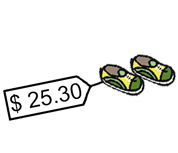 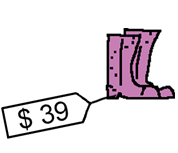 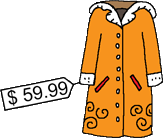 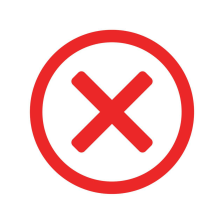 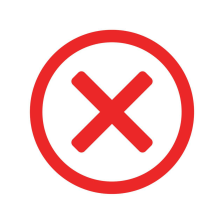 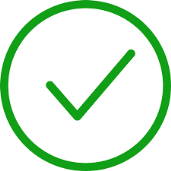 3/4
3.4 My new glasses - step 2
Listen and click on the right picture.
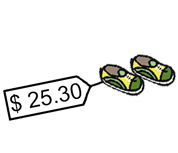 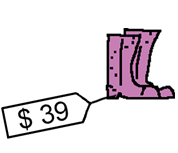 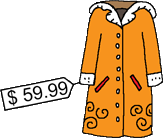 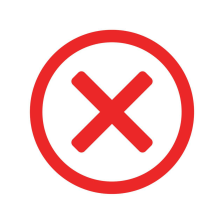 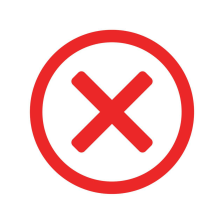 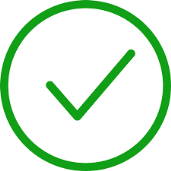 4/4
3.4 My new glasses - step 2
Listen and click on the right picture.
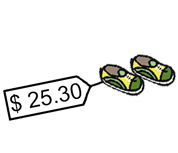 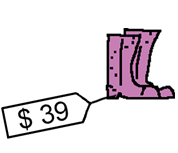 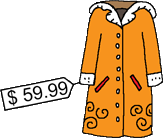 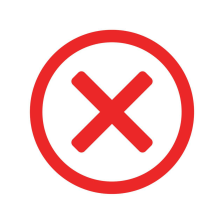 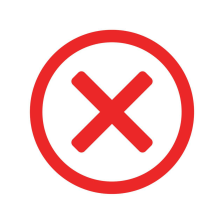 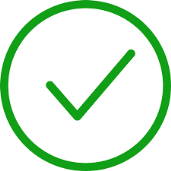 1/3
3.4 My new glasses - step 2
Listen and click on the right picture.
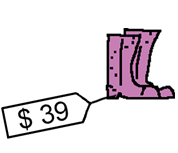 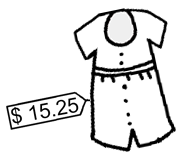 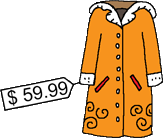 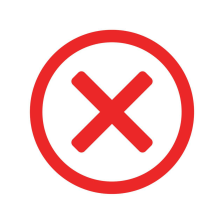 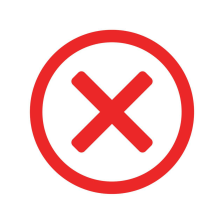 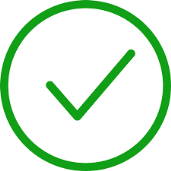 2/3
3.4 My new glasses - step 2
Listen and click on the right picture.
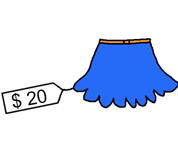 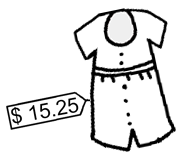 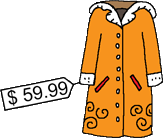 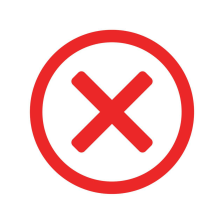 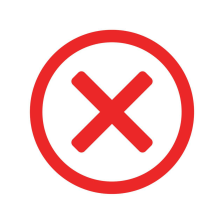 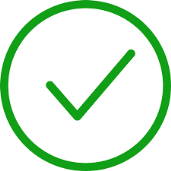 3/3
3.4 My new glasses - step 2
Look, listen and describe.
3.4 My new glasses - step 2
Look, listen and focus on what you understand.
Lucy: “Oh! There are sun glasses as well! Ouh! I like the pink ones! They’re beautiful!”
Lucy: “What do you think Tom?”
Tom: “They’re nice!”
Lucy: “Ok, I take them!”
Lucy: “How much are they please?”
Seller: “They’re 9 dollars and 50 cents.”
Seller: “Here you are!”
Lucy: “Thank you!”
Seller: “You’re welcome!”
3.4 My new glasses - step 2
Listen and click on the right picture.
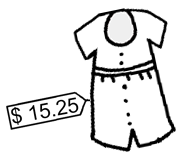 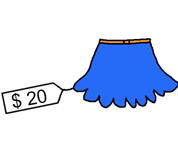 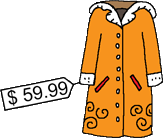 3.4 My new glasses - step 2
Listen and click on the right picture.
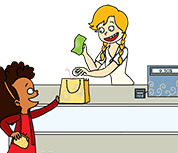 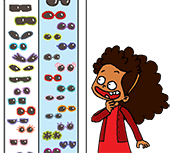 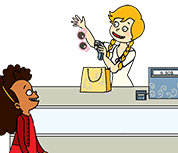 3.4 My new glasses - step 2
What have we learned ?
What is it?
Qu’est-ce que c’est ? 
- It’s + adjective + nom. (It’s an orange coat).
C’est + adjectif + nom (C’est un manteau orange).
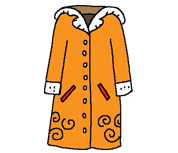 I would like + nom (I would like sunglasses)
J’aimerais + nom (J’aimerais des lunettes de soleil).
- How much is it ?
Combien ça coûte ? 
- It’s 20 dollars.
C’est 20 dollars.
Here you are.
Voilà.
Thank you !
Merci
- You’re welcome !
De rien.
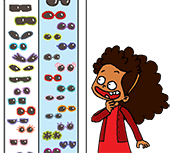 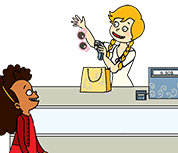 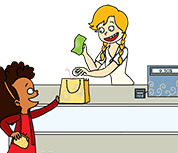 3.4 My new glasses - step 2